DofE Support Roles
1
Update footer details using Insert > Header & Footer
The DofE is…
…the world’s leading achievement award for young people.

Its balanced programme of activities develops the mind, body and soul in an environment of social interaction and team working.

It encourages young people to live life as an adventure.
2
4 May 2021
The programme
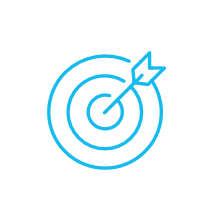 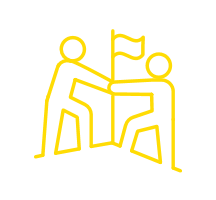 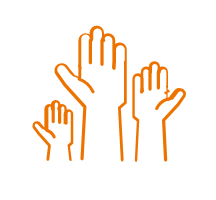 Volunteering
Undertaking service to individuals or the community
Physical
Improving in an area of sport, dance or fitness activities
Skills
Developing practical and social skills and personal interests
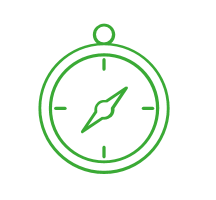 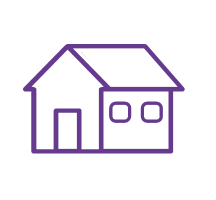 Volunteering, Physical and Skills sections need to be undertaken for a minimum of one hour per week, for a pre determined number of months. The activities can be done as part of an organised group or individually.
Expedition
Planning, training for and completion of an adventurous journey in the UK or abroad
Residential
Working and staying away from home doing a shared activity. To be done at Gold level
3
4 May 2021
Benefits for participants
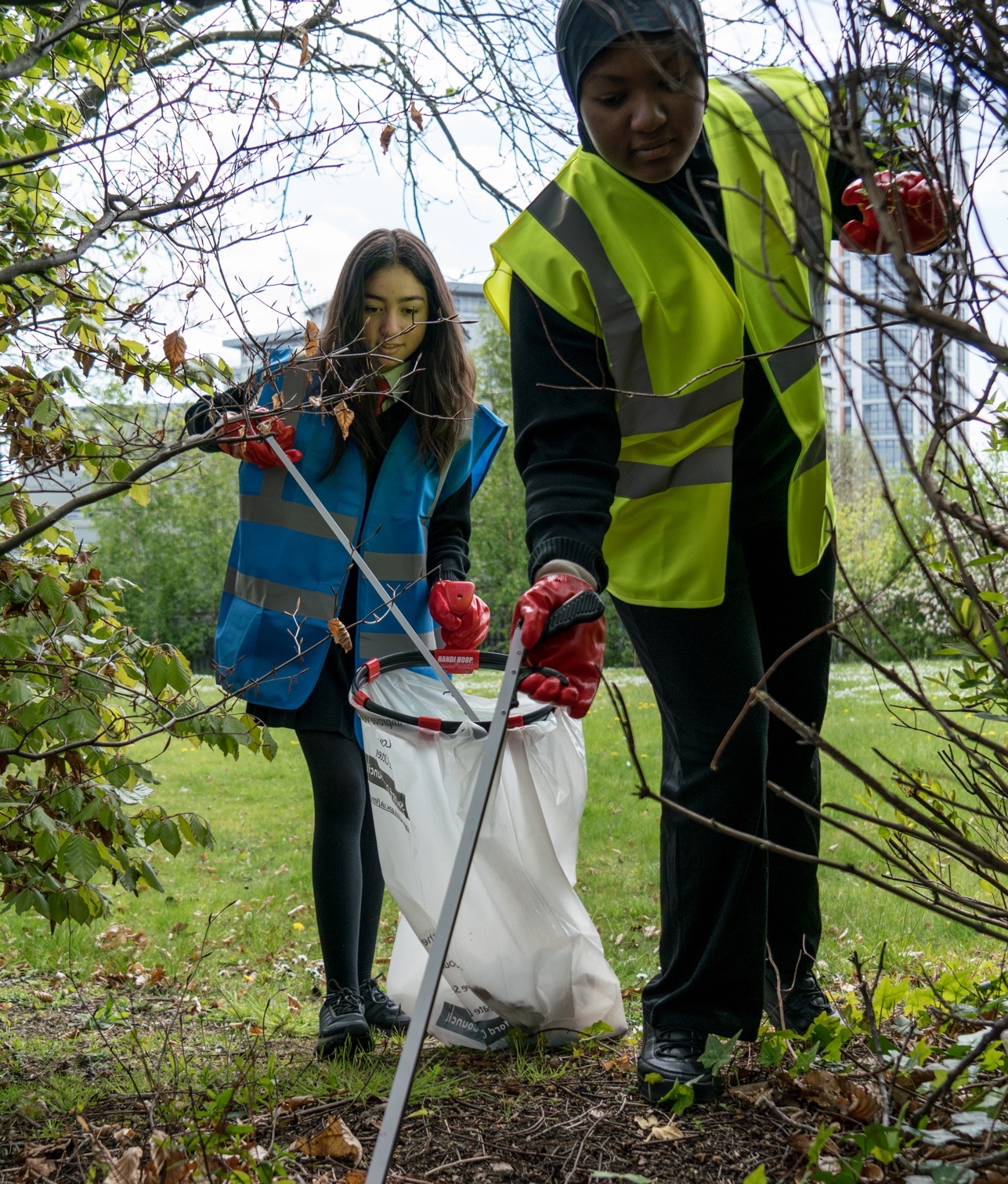 An awareness of their potential
New talents and abilities
An understanding of strengths and weaknesses
The ability to plan and use time effectively
The ability to learn from and give to others in the community
New relationships
Skills including problem solving, presentation and communication
The ability to lead and work as part of a team
4
4 May 2021
Benefits for Organisations
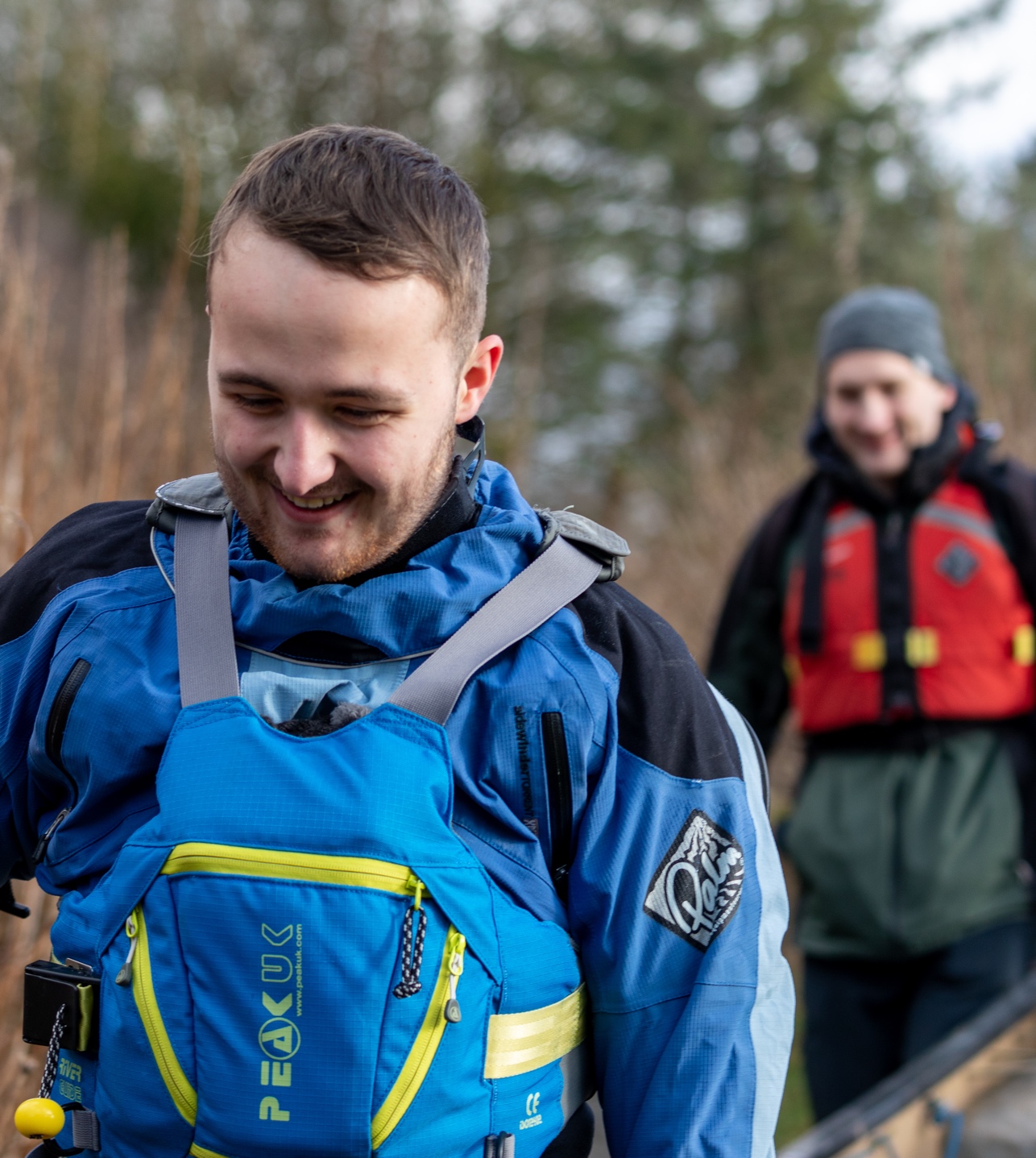 Improved behaviour 
Improved confidence
Raising of aspirations and attainment – (participants set their own achievable goals)
Pupils support each other on a wider scale, increased peer mentoring
Relationship building with pupils 
Staff CPD
DofE is recognised nationally, and supports Ofsted criteria
“
The DofE has been transformational in raising aspirations and developing the skills that young people need to be resilient and productive citizens.
Jane Delifino, Manchester Academy
”
5
4 May 2021
Benefits for Organisations
6
4 May 2021
DofE Key Roles
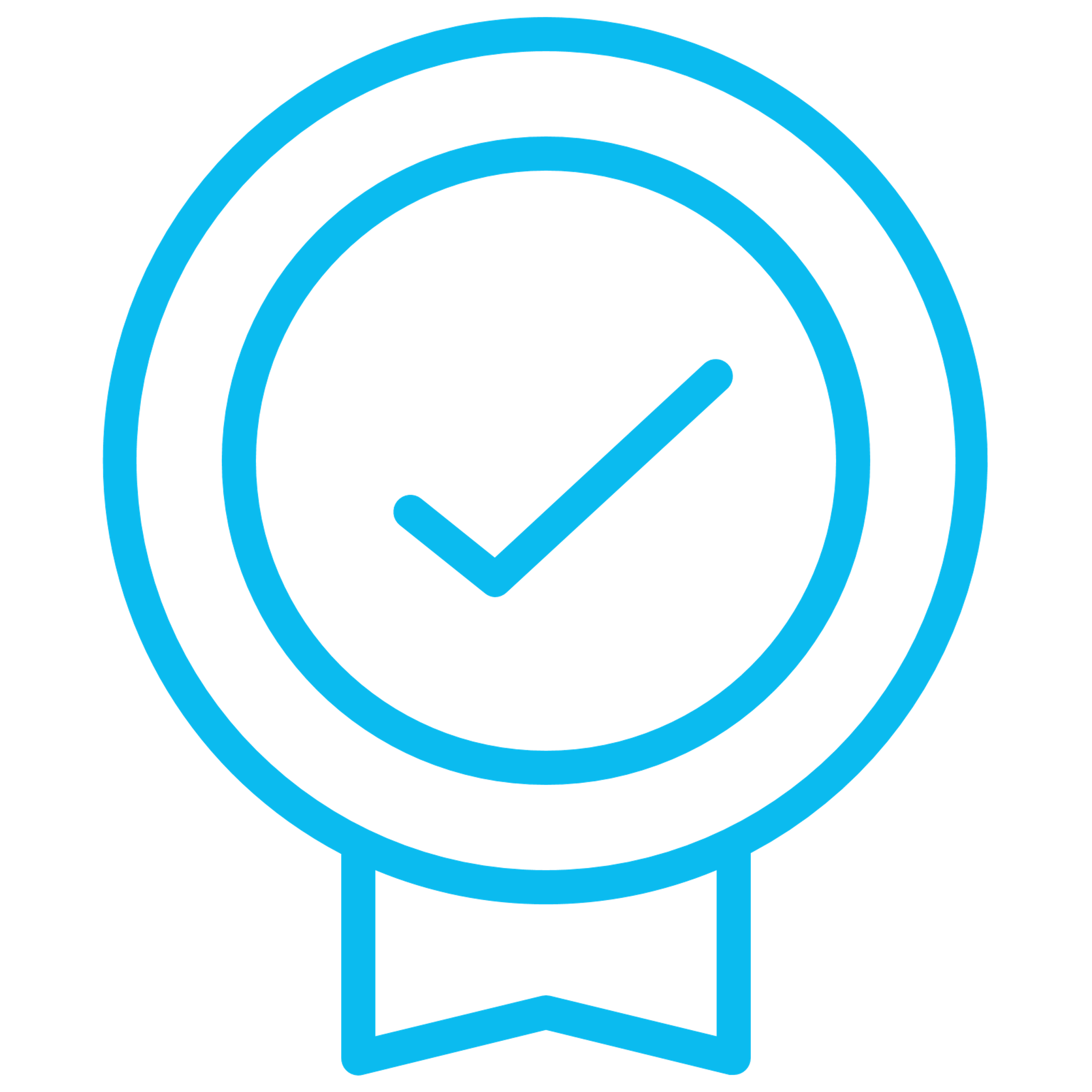 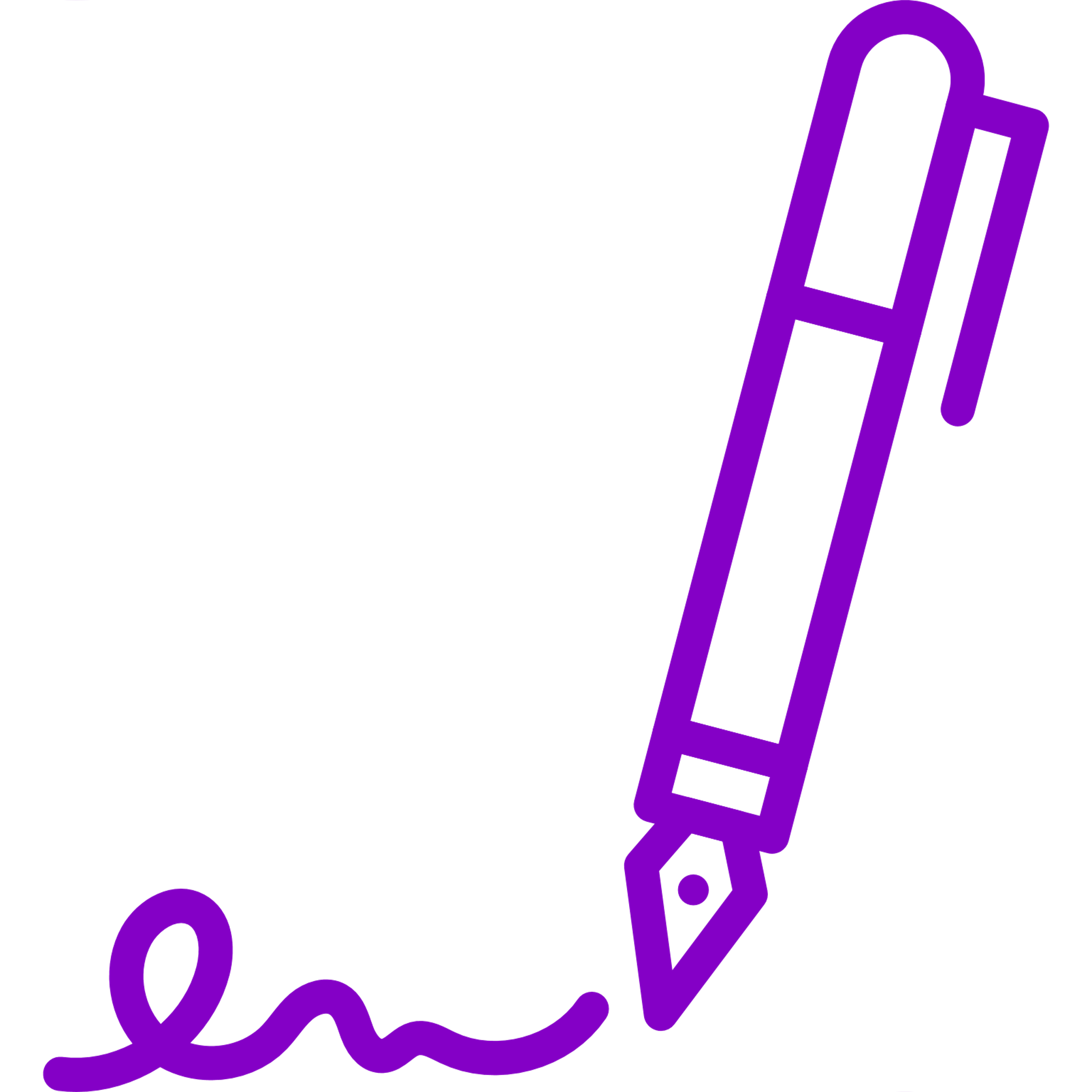 Licence Signatory
Principal / Head Teacher / CEO of the Licensed Organisation

DofE Manager
DofE Managers perform a vital role on behalf of the charity. They ensure that the DofE is operated in accordance with the terms of the Licence agreement and support the DofE’s mission. They develop, support and promote the delivery of the DofE within the remit of their Licensed Organisation


DofE Award Verifier
An internal moderator that approves the complete Awards.  Not involved in day to day delivery.

Expedition Delivery Team
Staff / volunteers of the organisation, often supported by Approved Activity Providers 

DofE Leader
Supports and mentors a group of participants. Not necessarily involved in the Expedition Section.
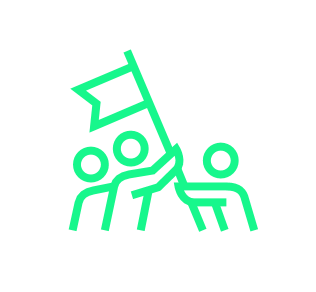 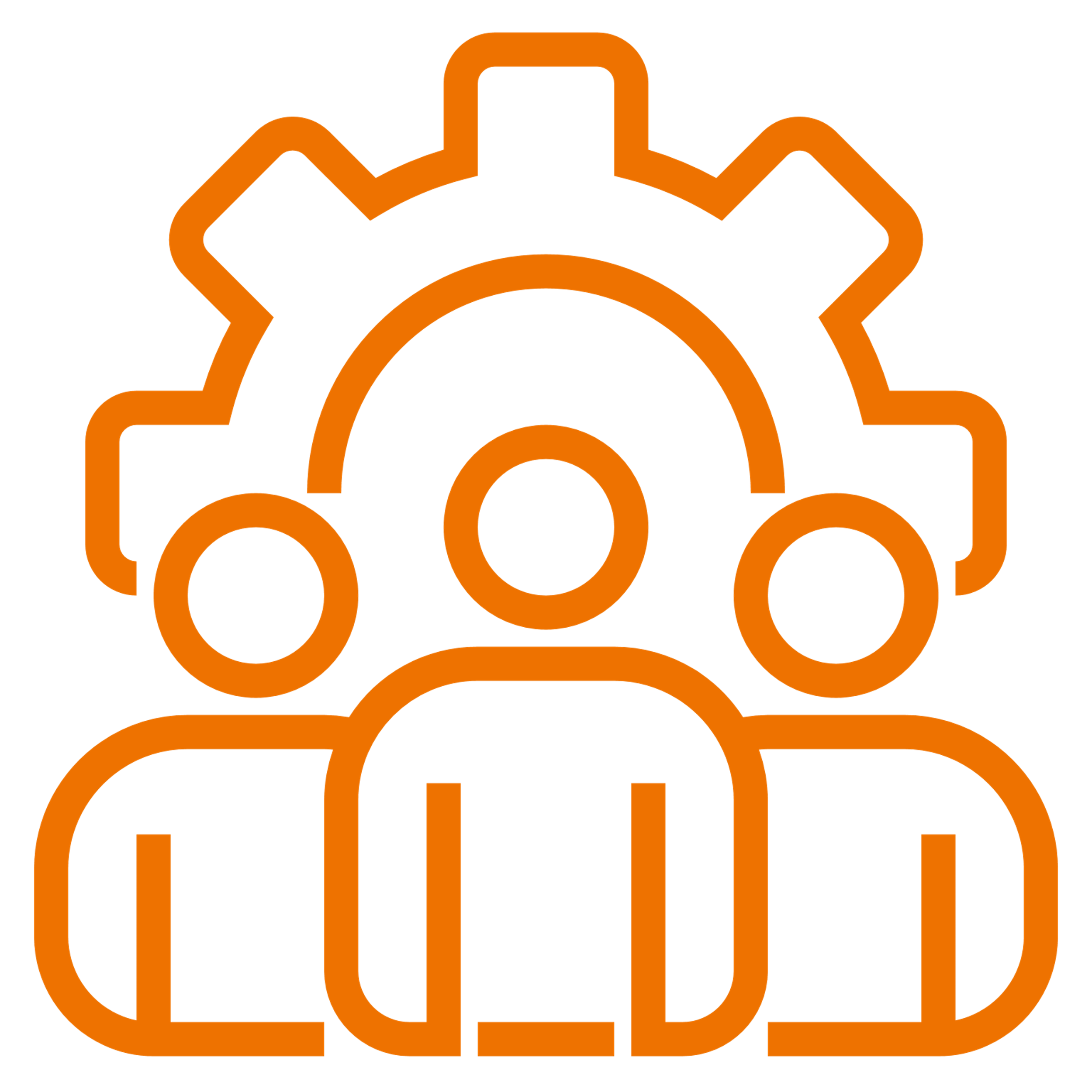 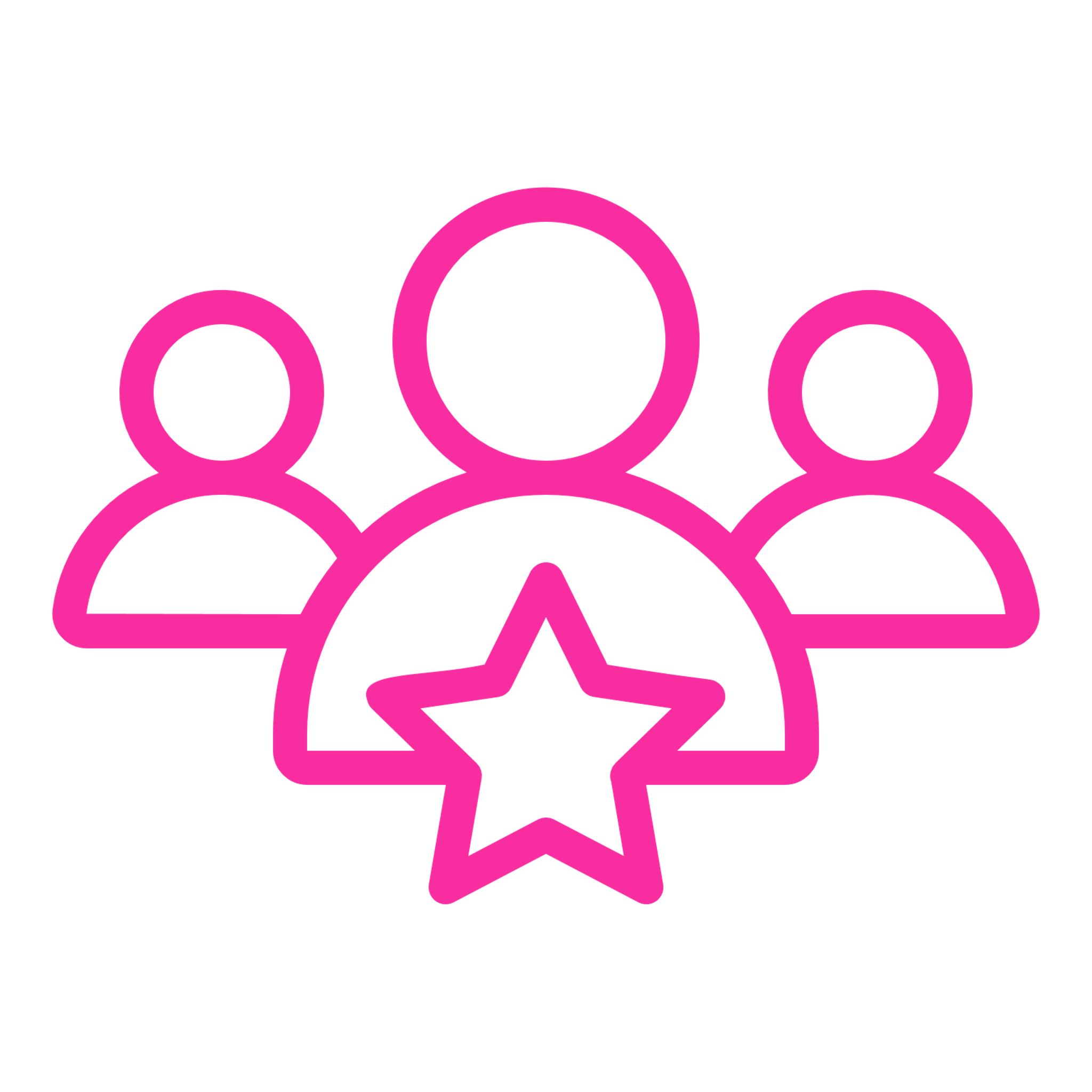 7
23 March 2018
DofE Team
All Licensed Organisations benefit from developing a DofE team. 
This helps support equal opportunity for pupils and offers more activity choices; which particularly helps disadvantaged pupils.
It also provides resilience if the key member of staff (DofE Manager) gets promoted / retires / goes on maternity leave / leaves the organisation completely. 
Support can be offered in many varying ways, and often takes very little time.
8
23 March 2018
Key Roles
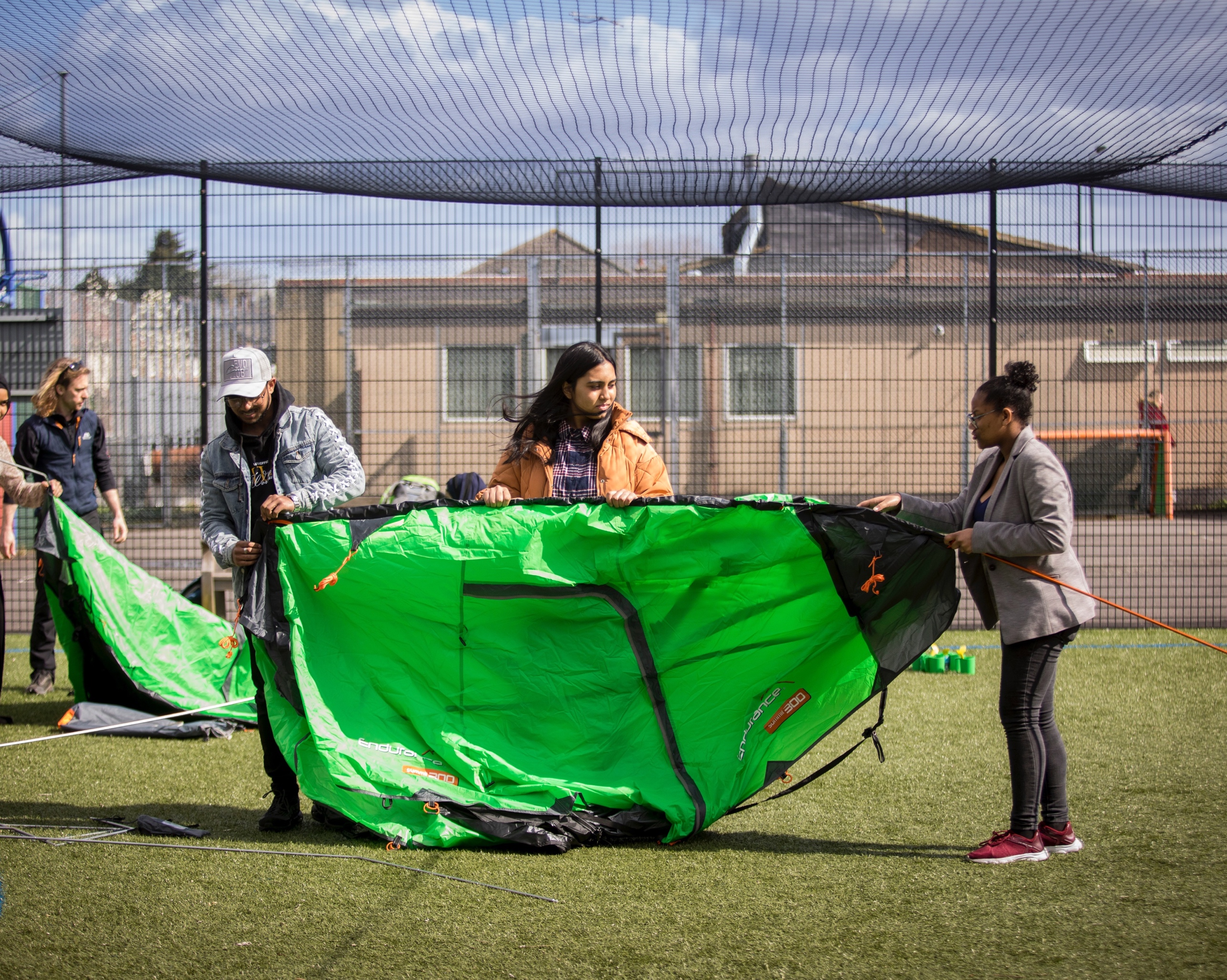 Verifier
Expedition Supervisor/ Assessor
DofE Manager
Assistant DofE Manager
DofE Leader
9
23 March 2018
Administrative support
Receiving payment from pupils
eDofE enrolment
Reports for Governors and SLT
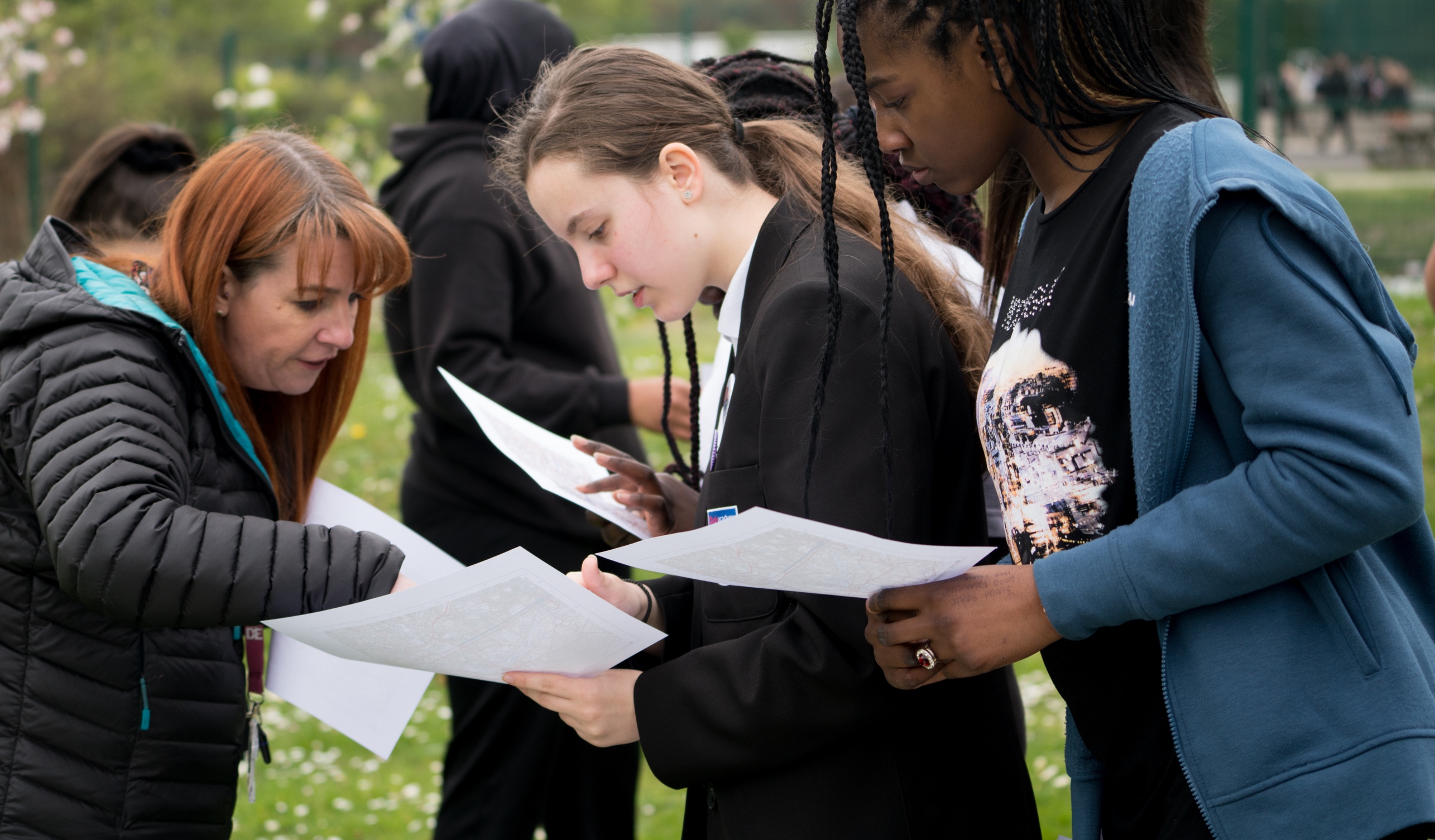 Certificate and letter printing
10
23 March 2018
Event support
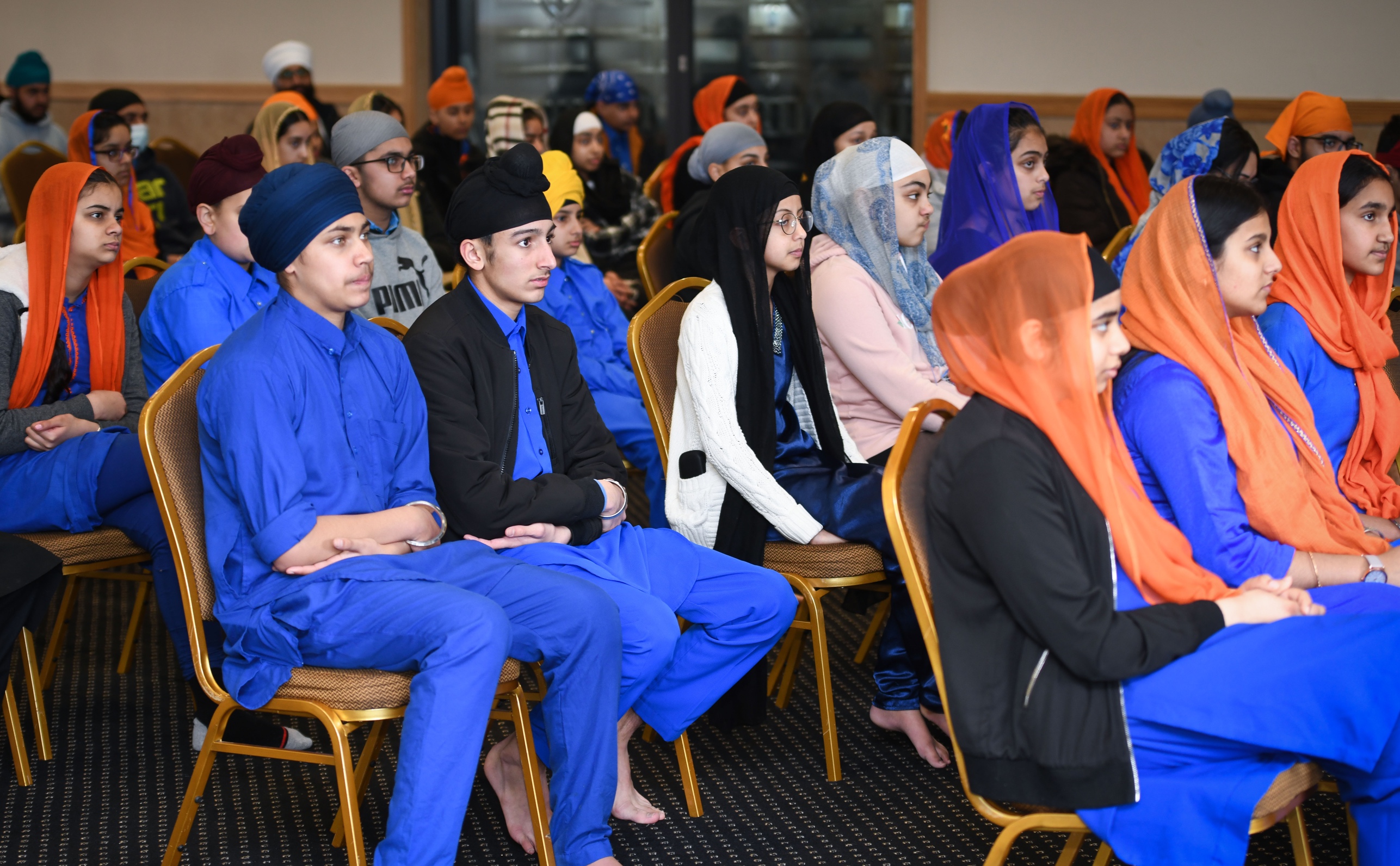 Celebration event or assembly
Launch assemblies
Parent information session
Open Events info point
11
23 March 2018
Marketing Support
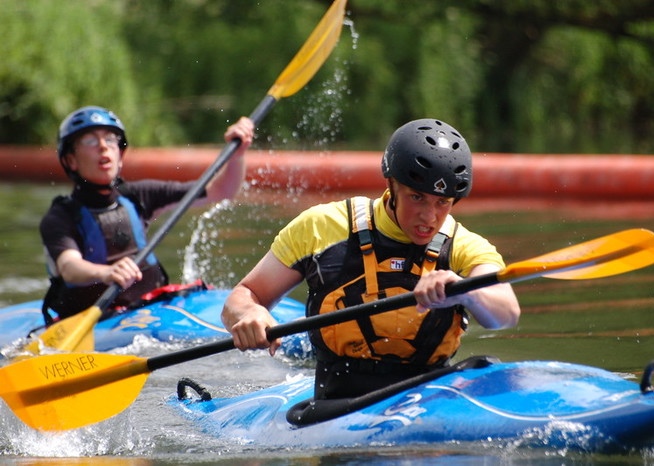 School Newspaper
Social media
Update the school notice boards
Website updates
12
23 March 2018
Activity Support
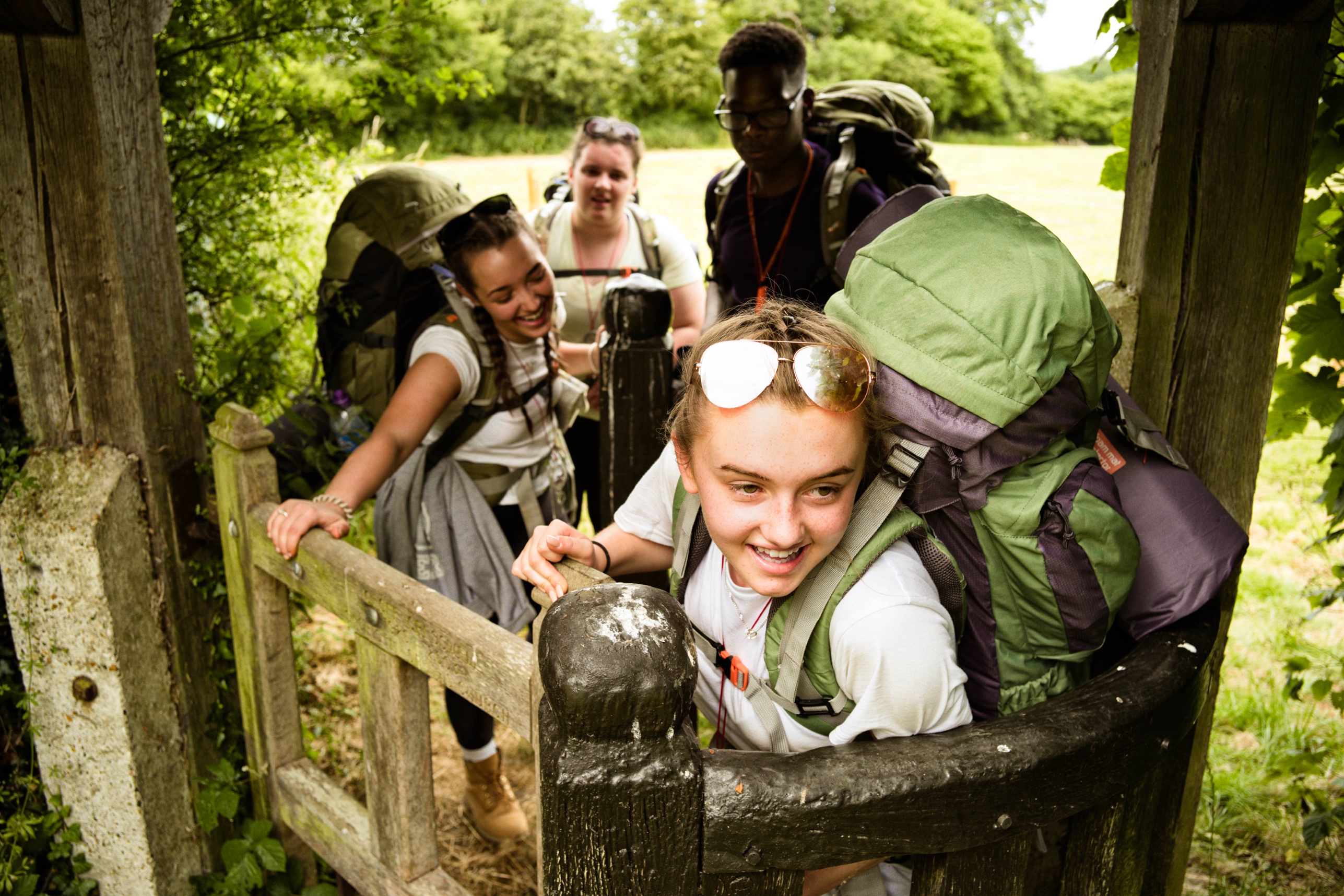 Teach First Aid
Teach ‘one- pot’ cooking
Be a volunteering champion
Run a craft course
Animation club
Be an activity assessor
Help advise on activities
Sign off activities done at home
Share a hobby
Fundraising
Video Making
Help maintain kit store
Be an activity assessor
Run a photography club
Be a sport champion
Organise enrichment activities
Teach ‘one- pot’ cooking
Teach First Aid
13
23 March 2018
Mentoring Support
Monitor eDofE once a week
Expedition support
Manage Ambassadors
Mentor some participants
Pastoral care for overnight trips
Help advise on activities
Sign off activities done at home
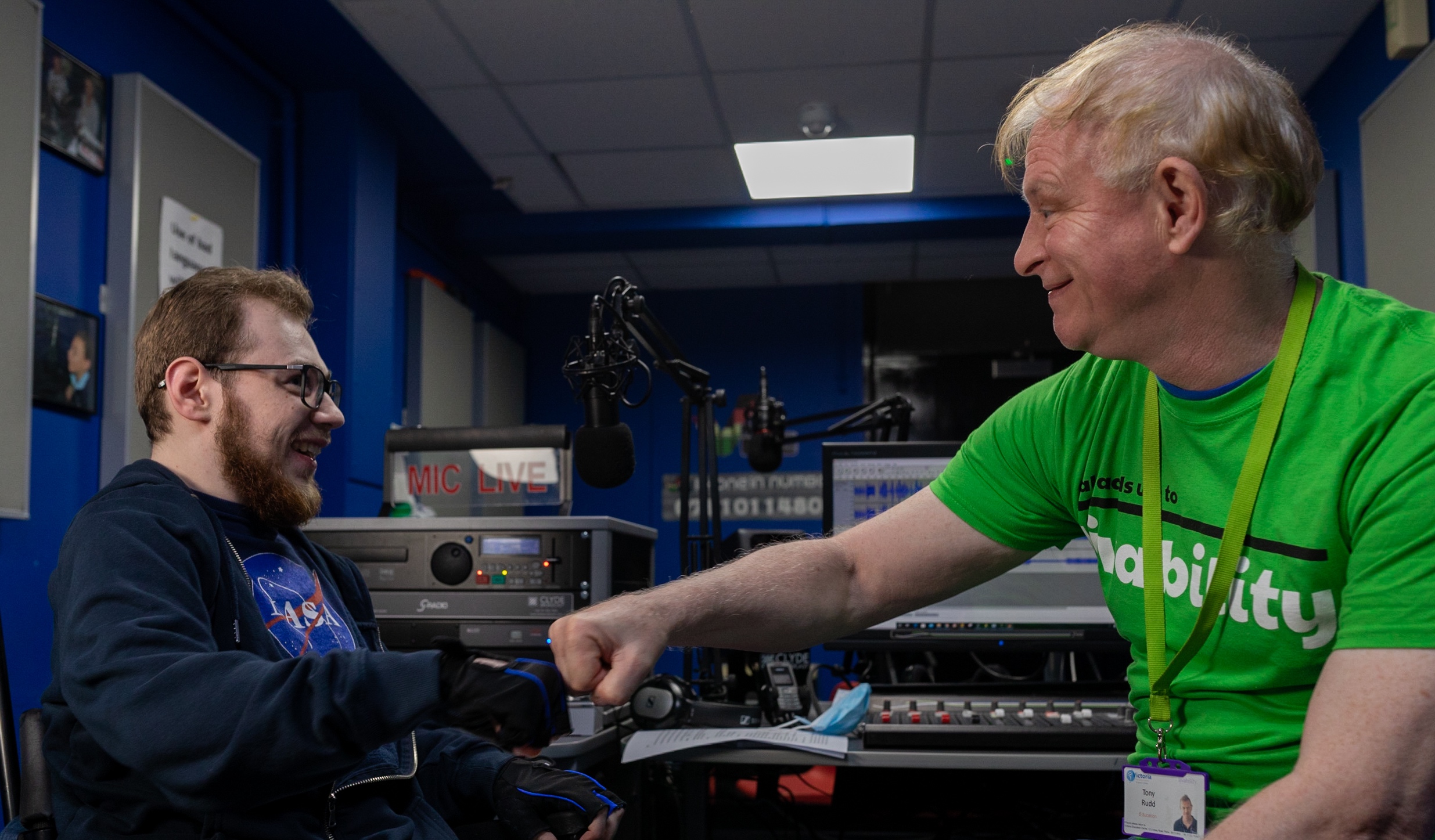 DofE Leader
14
23 March 2018
A Team Effort
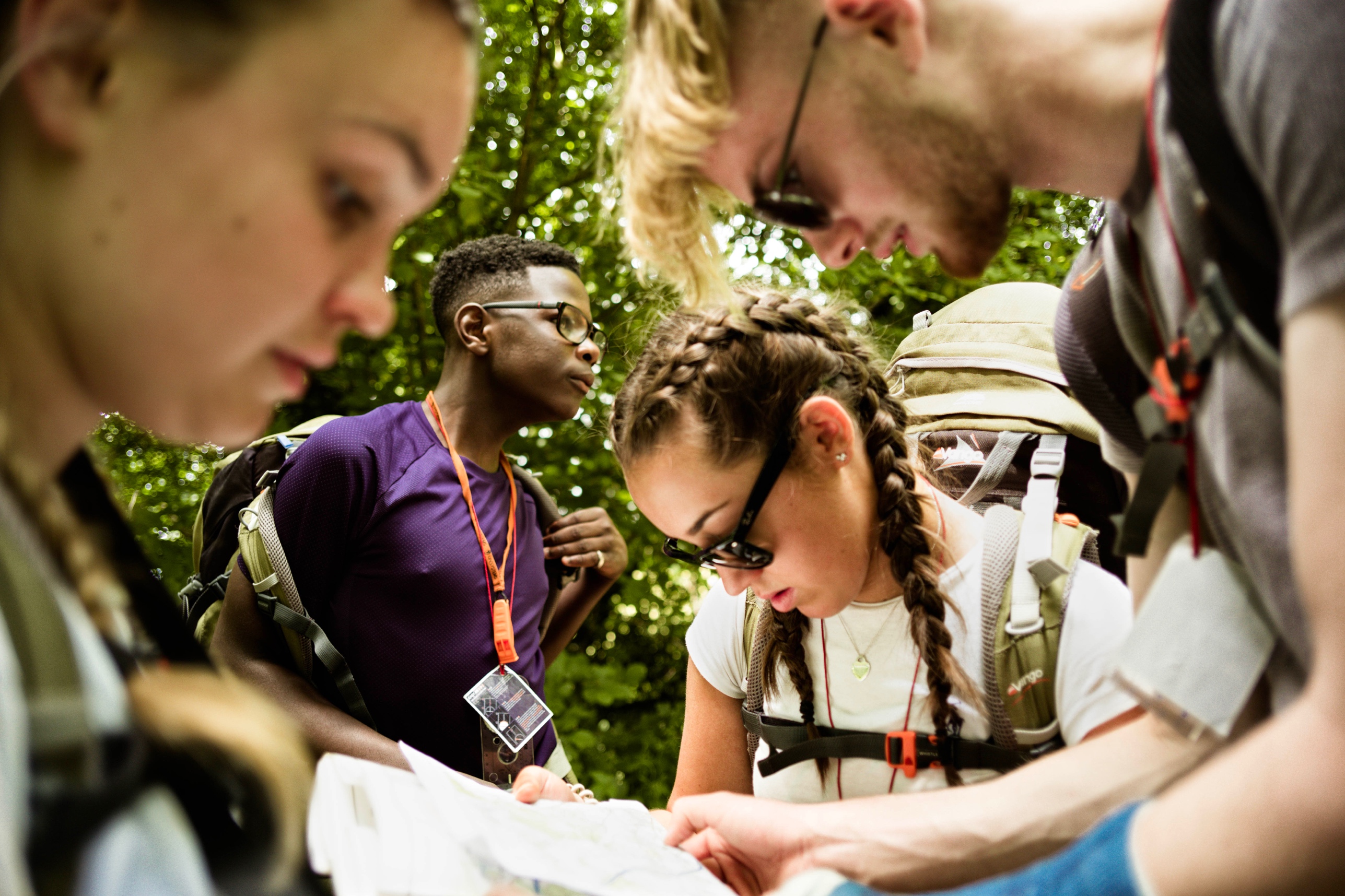 Monitor eDofE once a week
School Newspaper
DofE Manager
Manage Ambassadors
Expedition Supervisor
Teach First Aid
Verifier
Teach ‘one- pot’ cooking
Expedition support
Receiving payment from pupils
Run a photography club
Run a craft course
Animation club
Social media
Update the school notice boards
Mentor some participants
Pastoral care for overnight trips
Be an activity assessor
Help advise on activities
Sign off activities done at home
Share a hobby
Website updates
Fundraising
eDofE enrolment
Celebration event or assembly
Reports for Governors and SLT
Open Events info point
Be a volunteering champion
Launch assemblies
Video Making
Parent information session
Help maintain kit store
Be an activity assessor
Be a sport champion
Assistant DofE Manager
Map reading
Certificate printing
DofE Leader
Organise enrichment activities
15
What could you do?